Regresiones lineales con Sklearn
Iker Martín, Maribel Castillo y Vicente R. Tomás Noviembre 2023
[Speaker Notes: Hola,
Voy a presentar la parte introductoria del curso de certificados digitales.
Como ya comentamos en la presentación del curso, este es eminentemente práctico y esta será la única sesión teórica.
El objetivo es introducirt el certificado digital y como funciona.]
ÍNDICE
• Regresiones lineales
• Casos prácticos
Regresiones lineales
Se trata de una recta de mejor ajuste para un conjunto de puntos.
Necesita un conjunto de variables independientes (x) y otro de dependientes (y).
Tras entrenar el modelo es posible predecir valores de (y) con valores de (x).
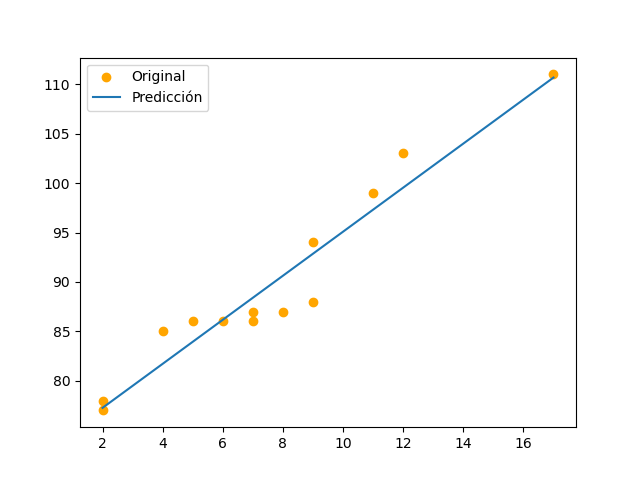 Casos prácticos
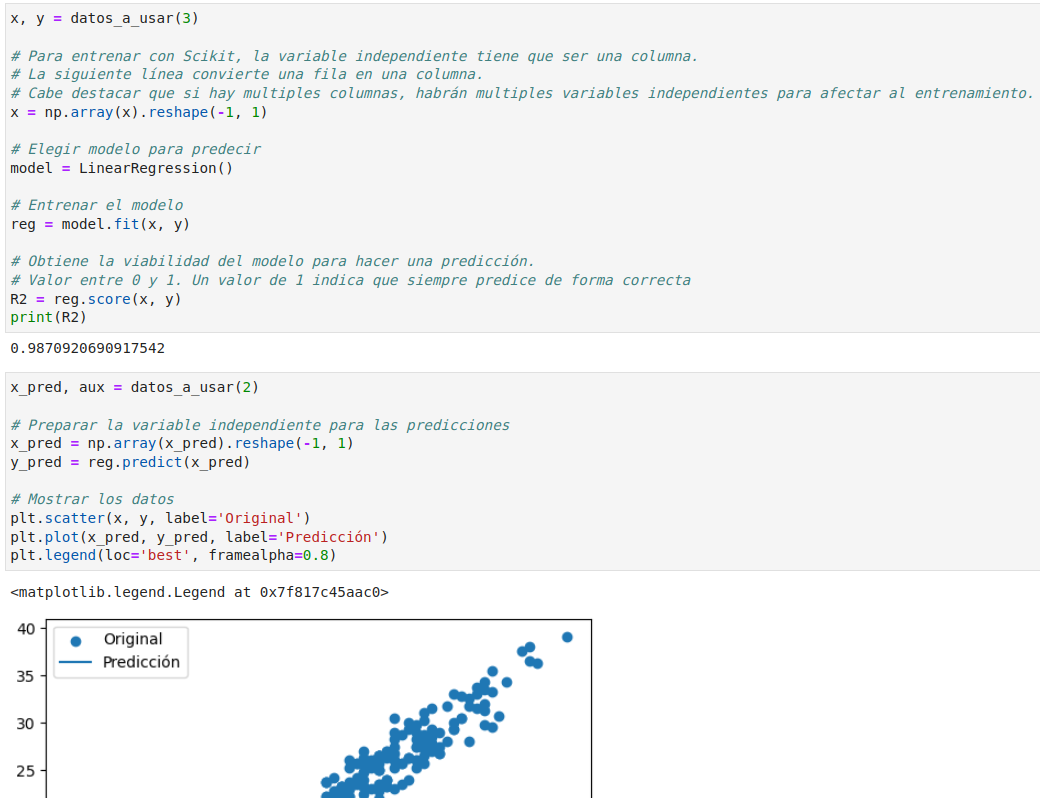 Iker Martín, Maribel Castillo y Vicente R. Tomásmartini@uji.es; castillo@uji.es; vtomas@uji.es